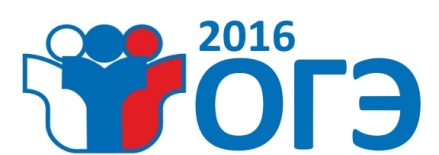 Государственное бюджетное учреждение «РЦОИ и ОКО»
Процедура проведения иностранных языков(устная часть) ГИА-9 в 2016 году
Гл.специалист РЦОИ ЕГЭ
Надагурова Т.В.
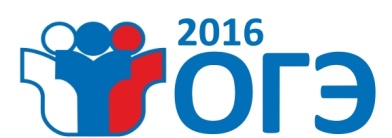 Государственное бюджетной учреждение «РЦОИ и ОКО»
Иностранные языки ГИА-9
Экзамен состоит из 2х частей:
Письменная (первые 4 раздела – 2 часа (120 мин.)
Устная ( 5 раздел – 15 мин.,  ОВЗ – 45 мин.)
 В комплект участника по каждой из частей входят:
Бланк №1
Бланк №2
КИМ
 Исключение из процесса проведения экзамена Экзаменатора Собеседника
[Speaker Notes: Решением ОИВ и утвержденным Приказом МО и Н РБ №289 от 18.02.2016г. - Экзамен по иностранным языкам будет проводится в один день (письменная и устная часть раздел «Говорение») 
Внесено только одно изменение – это исключение экзаменатора собеседника.]
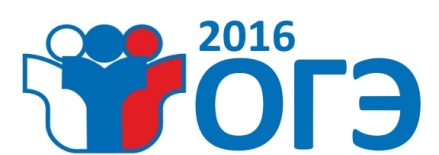 Государственное бюджетной учреждение «РЦОИ и ОКО»
Аудитории для устного экзамена раздел «Говорение»
Используется два типа аудиторий:
Аудитория ожидания
Аудитория проведения
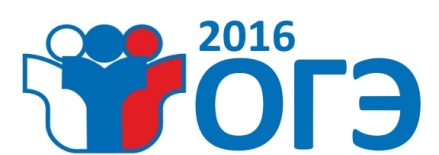 Государственное бюджетной учреждение «РЦОИ и ОКО»
Аудитория проведения
Группа состоит  по количеству рабочих мест, 
но не более 4-х;
Выдается конверт с ЭМ (КИМ, бланк №1 
и бланк №2);
Инструктаж: о порядке сдачи экзамена 
и заполнения бланков
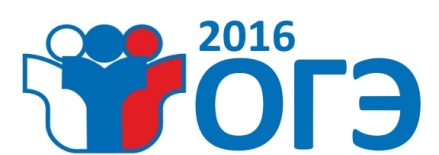 Государственное бюджетной учреждение «РЦОИ и ОКО»
Аудитория проведения
2 организатора, 
рекомендуемое количество участников: от 2 до 4
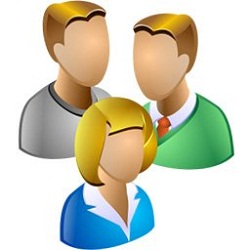 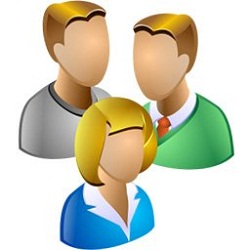 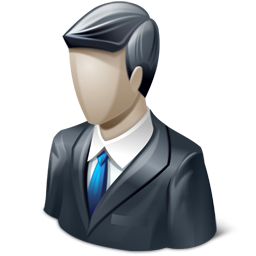 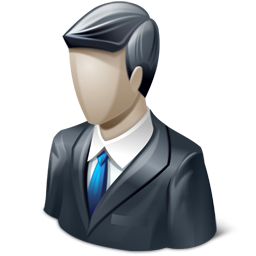 Участники экзамена
Участники экзамена
в аудитории ожидания
Выход из ППЭ
Организатор
в аудитории
Технический специалист
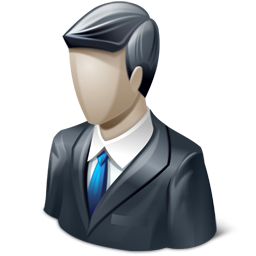 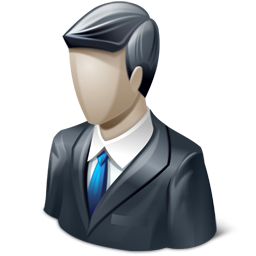 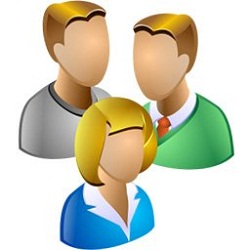 Организатор
вне аудитории
Участники экзамена
Организатор
вне аудитории
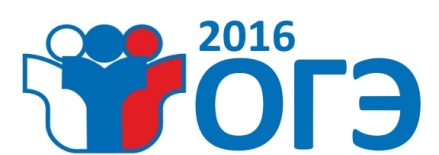 Государственное бюджетной учреждение «РЦОИ и ОКО»
Обработка результатов экзаменов
Сканирование и верификация бланков №1 и №2;
 Задания с развернутым ответом (проверяются 
  экспертами ПК);
 Устная часть (прослушивание аудиозаписи 
  экспертами ПК).
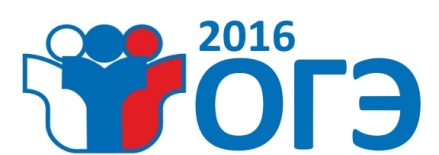 Государственное бюджетной учреждение «РЦОИ и ОКО»
СПАСИБО ЗА ВНИМАНИЕ!